MASを用いた単体ロボットの行動学習～反復合議によるエージェントの意思決定法の提案～
室蘭工業大学　情報電子工学系学科
認知ロボティクス研究室
４年　千葉　秀平
強化学習
ロボットに用いられる機械学習手法の一つ．
学習する主体をエージェントと呼ぶ．



エージェントは状態を観測し，行動を決定する．
行動に応じて環境から報酬を得る．
強化学習は報酬を最大化する行動を学習する．
行動
環境
エージェント
環境状態，報酬
[Speaker Notes: 強化学習はロボットに用いられる機械学習手法の一つです．
エージェントは環境状態を観測します．
環境状態から行動を選択します．
行動に応じて環境から報酬を得ます．
強化学習では報酬を最大化する行動を学習します．]
ロボットへのマルチエージェント強化学習
ロボットに強化学習を適用する手法の一つにマルチエージェントを用いる研究がある．
分散処理による学習速度の高速化
適応能力の向上

先行研究：
　単体ロボット内に複数のエージェントを設定した研究．
MASを用いたロボットの強化学習
マルチエージェントシステムをロボットに適用した研究が行われている．
研究例）
群ロボットの各ロボットにエージェントを設定
機能単位にエージェントを設定
アクチュエータ単位にエージェントを設定
etc…
先行研究
複数のアクチュエータを搭載しているロボットに適用する手法．
各アクチュエータにエージェントを設定する．
アクチュエータ
ロボットアーム
のエージェント
エージェント
アクチュエータ
エージェント
エージェント
従来手法
先行研究
[Speaker Notes: 先行研究ではロボットに搭載されているアクチュエータ一つにつきエージェントを一つずつ設定します．]
先行研究
各アクチュエータにエージェントを一対一で設定することにより，状態行動空間を分割．

各エージェントが並列して学習を行うことで学習時間を短縮．
状態軸  S
状態軸  S
状態軸  S
行動軸  A‘
行動軸  A
行動軸  A
行動軸  A’
従来の強化学習の状態行動空間
先行研究での状態行動空間
[Speaker Notes: これにより従来の強化学習では一つのエージェントが持っていた状態行動空間から
複数のエージェントで行動軸を分割する．各エージェントが並列して学習することによりロボットの一回の行動で複数の状態行動対を学習できます．
これにより，学習時間を短縮しています．]
先行研究の問題点
従来の強化学習に比べ学習が進んでからのロボットの行動のばらつきが多い．
（原因）エージェントの行動選択時に，他エージェントの行動を考慮に入れていなかった．


他エージェントの行動を考慮に入れた行動選択が必要．（他エージェントとの協調）
[Speaker Notes: 先行研究の問題点に従来の強化学習に比べて学習精度が悪いという問題点があります．
これはエージェントの行動選択時に，他エージェントの行動を考慮していなかったことが原因であると考えられます．
複数のエージェントの選択する行動の組み合わせでロボットの行動となります．エージェントの行動の評価は他エージェントの行動に依存しますので，エージェント自身の行動のみではロボットの行動として最適なのか判断ができません．
他エージェントの行動を考慮に入れた行動選択が必要になります．]
先行研究の問題点
報酬を得られる行動が複数あるタスクではエージェントの行動が一意に定まらない．
例）
A: (エージェント1, エージェント2)=(a, c), (b, d)
報酬を得られる行動
エージェント1:a,b, エージェント2:c,d
各エージェントが報酬を得られると考える行動
A: (a, d), A: (b, c)=>報酬を得られない．
先行研究の問題点
先行研究ではエージェントの協調を行っていなかった．
→各エージェントの行動のみではロボットの行動として最適なものかは判断できない．

他エージェントの行動を考慮に入れた行動選択が必要．（他エージェントとの協調）
[Speaker Notes: 先行研究の問題点に従来の強化学習に比べて学習精度が悪いという問題点があります．
これはエージェントの行動選択時に，他エージェントの行動を考慮していなかったことが原因であると考えられます．
複数のエージェントの選択する行動の組み合わせでロボットの行動となります．エージェントの行動の評価は他エージェントの行動に依存しますので，エージェント自身の行動のみではロボットの行動として最適なのか判断ができません．
他エージェントの行動を考慮に入れた行動選択が必要になります．]
目的
ロボット内に複数のエージェントが存在するマルチエージェントシステムにおいて，各エージェントが協調して行動を選択することを実現する．
問題解決のアプローチ
各エージェントが協調した行動選択．
→他エージェントの選択した行動を知りたい．


各エージェントが行動選択後に他エージェントとどんな行動を選択したかの情報を通信する．
問題解決のアプローチ
一回のロボットの行動出力に対しエージェントの行動選択が一回では他エージェントと通信で得た情報を行動選択に利用できない．

一回のロボットの行動出力に対しロボット内部で各エージェントが行動選択と情報の通信を行う．(合議)
[Speaker Notes: ロボットの一回の行動に対し各エージェントの行動選択は一回です．行動選択後に他エージェントとやり取りできません．]
問題解決のアプローチ
合議を一回行っただけではエージェントの選択する行動が入れ違いになる可能性がある．

反復して合議を行い，各エージェントを協調させる．
提案手法
ロボットの各アクチュエータにエージェントを設定したマルチエージェントシステムにおいて，各エージェントが協調した行動選択を行う．
提案手法を含めたシステム全体の概要
ロボット
エージェント
エージェント
学習部
学習部
環境状態，行動評価値
環境状態，行動評価値
提案手法
行動
行動
環境
環境状態，報酬
提案手法：概要
行動選択の度，選択した行動を他エージェントと通信する．
エージェント
エージェント
流れ
環境状態，行動評価値
環境状態，行動評価値
行動選択
行動選択
,
行動の情報を通信
環境状態，行動評価値
環境状態，行動評価値
行動選択
行動選択
環境状態，行動評価値
環境状態，行動評価値
・・・
・・・
環境状態
環境状態
行動出力
行動出力
提案手法：概要
エージェント1
エージェント2
エージェントi
・・・
時刻Tにおけるロボットの行動を決定する．
各ステップで
ステップnに達したとき時刻Tにおけるロボットの行動を選択し出力する．
ステップ0
行動選択
行動選択
行動選択
ステップ1
各エージェントが他エージェントと選択した行動を通信
行動選択
行動選択
行動選択
・・・
時刻T
ステップn
各エージェントが他エージェントと選択した行動を通信
行動選択
行動選択
行動選択
行動出力
行動出力
行動出力
提案手法
合議を既定のステップn回行う．
→学習初期は各エージェントの選択する行動が一意に定まらない可能性がある．
一ステップの流れ
環境状態と行動評価値から行動を選択する．
他エージェントと選択した行動のやり取りを行う．
他エージェントの行動を環境状態に加える．
提案手法
合議を既定のステップn回行う．
→学習初期は各エージェントの選択する行動が一意に定まらない可能性がある．
各ステップの動作
ステップ0：環境状態と行動評価値から行動選択
ステップ1以降：前ステップの他エージェントの選択した行動の情報を取得し環境状態に加える．取得後，行動選択．
提案手法：エージェントの行動選択
ステップ1以降はエージェントの行動選択に行動評価値の他に行動遷移確率を用いる．
行動遷移確率：
各ステップでの自身の選択した行動に対して，他エージェントが選択する行動の傾向を蓄積
行動評価値を基に作成
各ステップで更新
行動遷移確率を用いることでステップ1～現ステップの情報を利用する．
提案手法：エージェントの行動選択
行動遷移確率の更新
自身が選択した行動に対して他エージェントが選択した行動の重みを高くする．
自身が選択した行動に対して他エージェントが選択しなかった行動の重みは低くする．
提案手法：エージェントの行動選択手法
エージェント
ステップ0において各エージェントはε-greedy法を用いて探索行動と行動評価値の高い行動どちらをとるか決める．
探索行動をとった場合はステップ1で選んだ行動をステップｎまでとり続ける．
ε：探索行動
環境状態
行動
1-ε：行動評価値の高い行動
提案手法：エージェントの認識する環境状態
エージェントの認識する環境状態
ロボットが観測する環境情報
他エージェントの選択した行動
現在の進行状況
現在，協調を行う部分以外の実装まで行った．
ロボット
エージェント
エージェント
学習部
学習部
環境状態，行動評価値
環境状態，行動評価値
行動選択部
行動選択部
行動
行動
環境
環境状態，報酬
今後の課題
協調部分の実装
手法の検証実験
予定している検証実験
目的：提案手法，先行研究及び従来の強化学習で比較し，提案手法の有用性を検証する．
検証実験：内容
物体回収タスクのシミュレーション．
内容：
二関節のロボットアームが目標物体を回収する．
目標物体はロボットアームの届く範囲でランダムに出現する．
一試行の流れ
各エージェントの行動選択
行動出力
グリップが目標物体と重なれば報酬を得て一試行が終了
1.に戻る
実験概要：ロボットアームの設定
ロボットアームは二つのアクチュエータと二つのリンク及び物体を回収するグリップで構成される．
リンク
グリップ
アクチュエータ
実験設定：リンクの設定
各リンクは長さが等しく，アクチュエータの動作により
-90°,0°,90°に稼動する．
-90°(右)
0°(正面)
90°(左)
ｙ
検証実験：実験環境
3


2


1


0


-1
2次元平面
ｘ
-3                -2             -1             0                1               2               3
実験設定：目標物体の設定
ｙ
3

2

1

0

-1
目標物体は試行ごとに以下の座標からランダムで一か所出現する.
(x, y) = {(0, 2), (1, 1), (2, 0), (-1, -1), (-2, 0)}
ｘ
-3         -2         -1     　0          1          2          3
実験設定：エージェントの行動
従来の強化学習ではロボットアーム全体で一つのエージェントを設定する.
エージェントに設定する行動の総数は3×3=9

マルチエージェントでは各アクチュエータに一つずつエージェントを設定する．
各エージェントに設定する行動の数は3
実験設定：エージェントの状態数
従来の強化学習
状態数：9×5＝45
(ロボットの状態×ターゲットの位置)
先行研究
状態数：9×5=45
(ロボットの状態×ターゲットの位置)
提案手法
状態数：9×3×5=135
(ロボットの状態×他エージェントの行動×ターゲットの位置)
今後のスケジュール
11月～12月前半
協調部分の実装
12月後半～1月
実証実験
卒業論文執筆
1月～2月
卒業論文執筆
終了
以上で発表を終了します．
ご清聴ありがとうございました．
補足スライド
Q学習
環境同定型の強化学習手法．
更新式は以下の式で行う．


　はある時刻
　　　　は状態　の時の行動　の評価値
　は報酬の値，　は学習率，　は割引率
ε-greedy法
行動選択手法の一つ．
ある定数εの確率で探索行動（ランダム行動）を選択
1-εの確率で行動評価値の高い行動を選択

探索行動により現在推定されている最適な行動よりよい行動があるかを探すことができる．
実験結果
試行全体でのシングルエージェントと協調なしのマルチエージェントでの各試行における行動数．
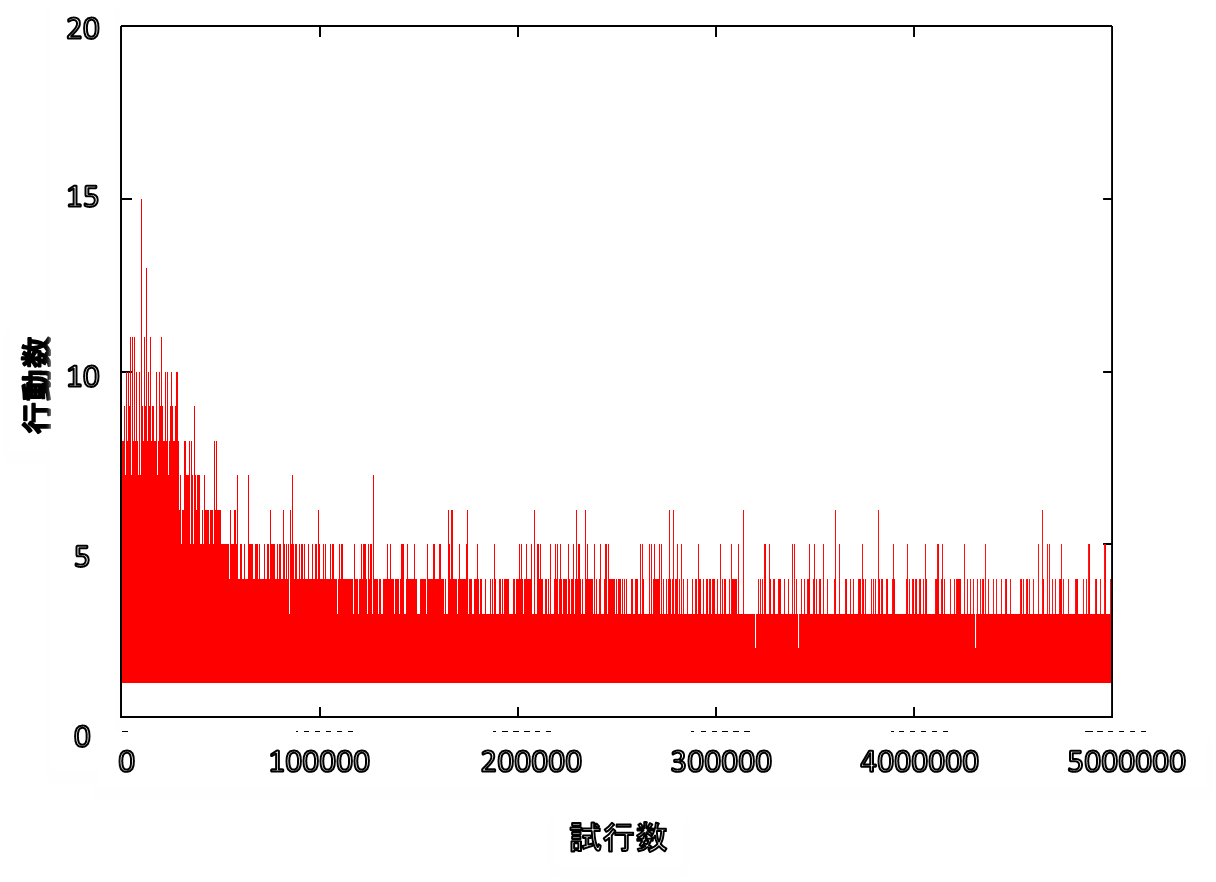 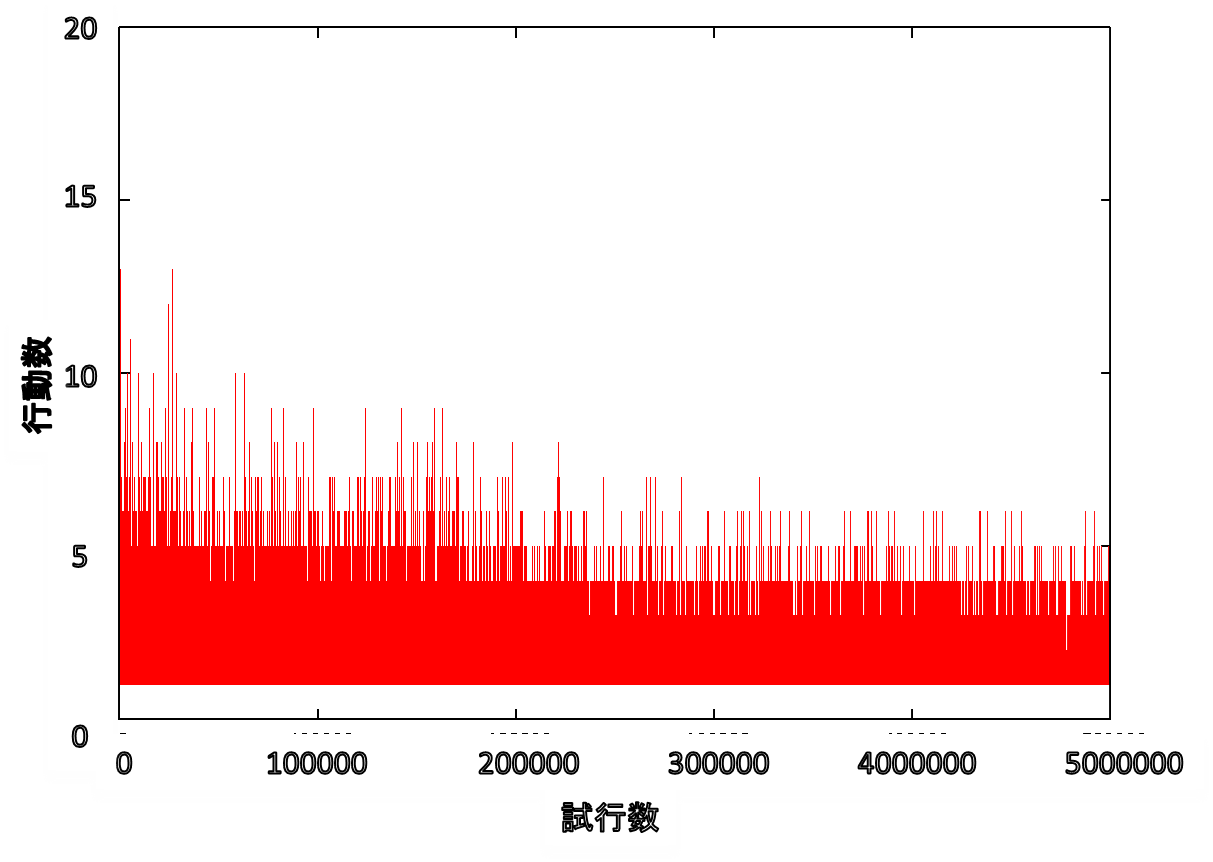 シングルエージェント
マルチエージェント
実験結果
協調なしマルチエージェントとシングルエージェントでの最後の1000試行分の各試行における行動数．
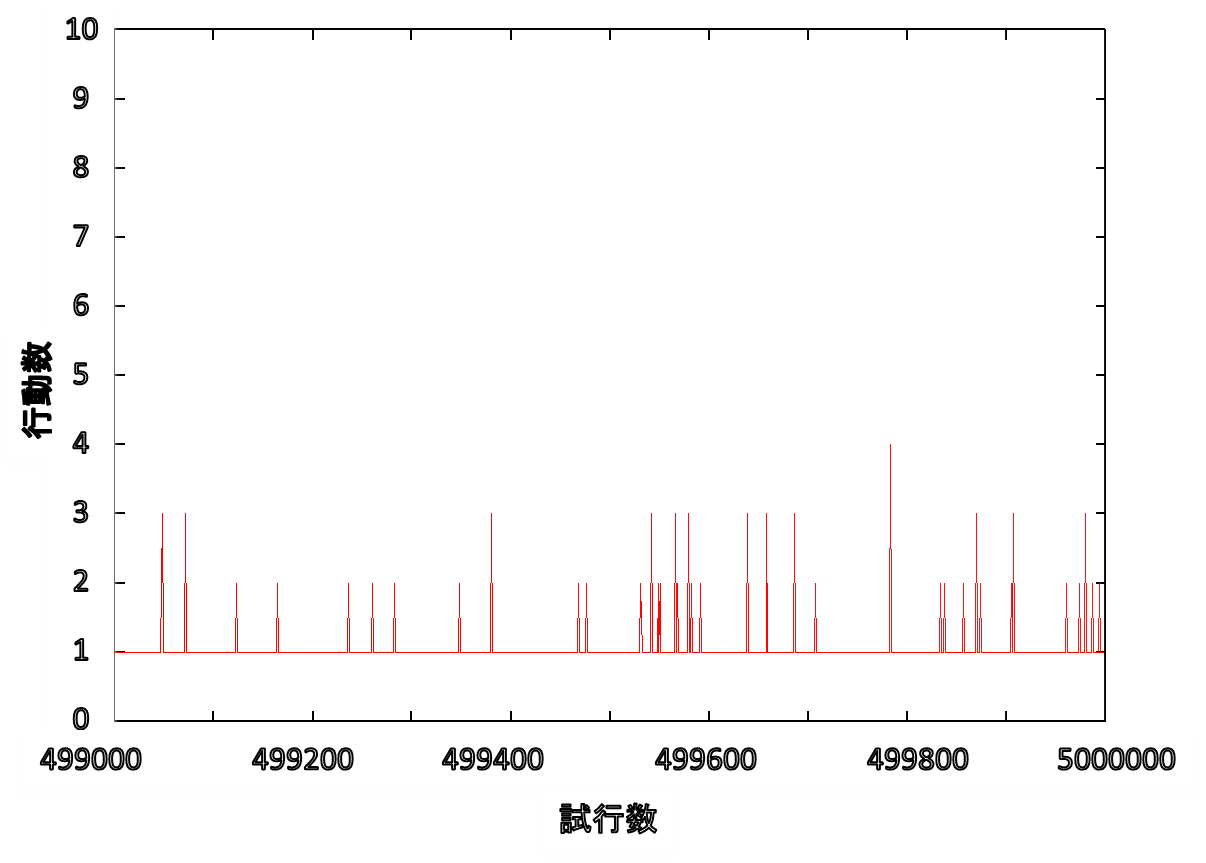 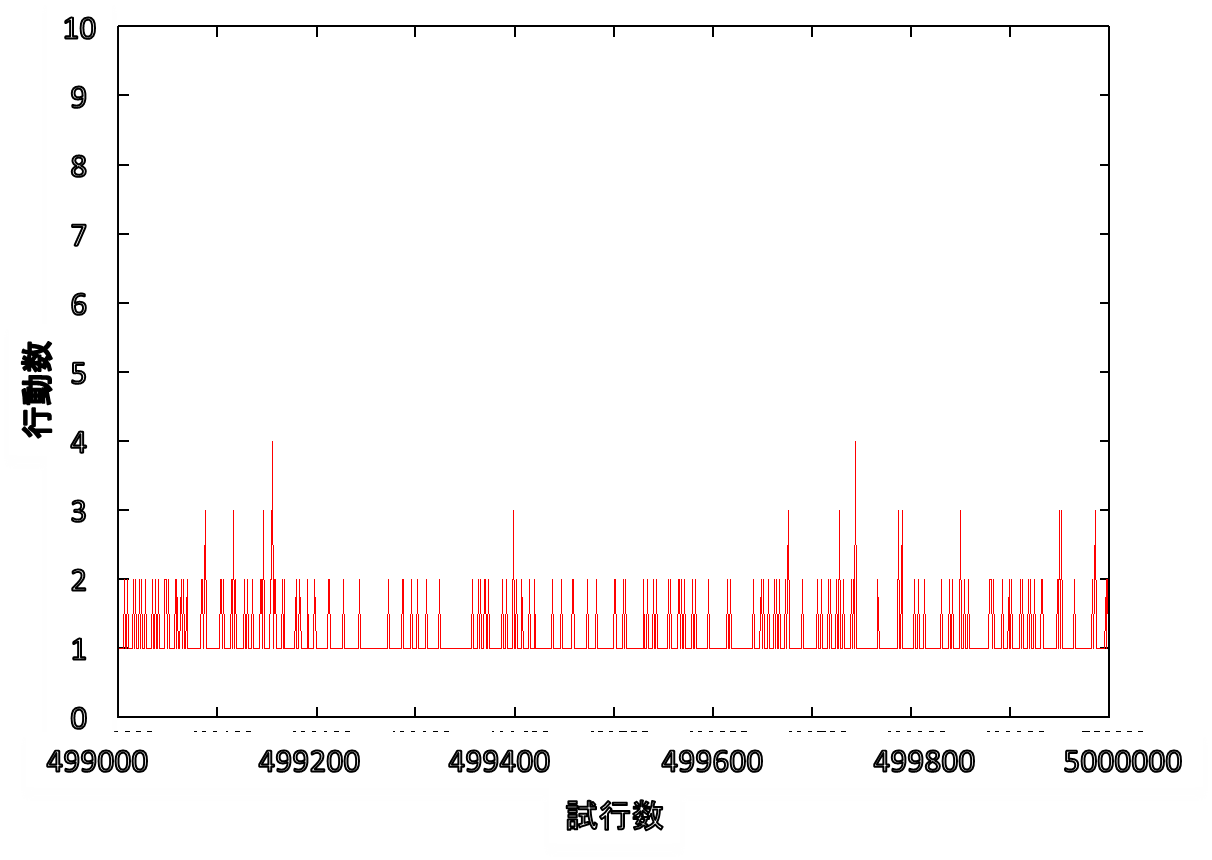 マルチエージェント
シングルエージェント
提案手法：行動決定の流れ
エージェント1
エージェント2
エージェントi
・・・
ステップ1
行動選択
行動選択
行動選択
時刻Tにおける行動選択の流れ．
他エージェントと選択した行動をやり取り
ステップ2
行動選択
行動選択
行動選択
時刻T
・・・
他エージェントと選択した行動をやり取り
ステップn
行動選択
行動選択
行動選択
行動出力
行動出力
行動出力
実験結果考察
学習が進んでからの行動数はマルチエージェントの方が多い．
→学習が進んでも報酬を得られない行動をとることが多い．
→最適行動が複数ある場合，各エージェントが異なる最適行動をとることにより，ロボットの行動として最適行動にならないことが原因．


協調していないことによる問題